Script
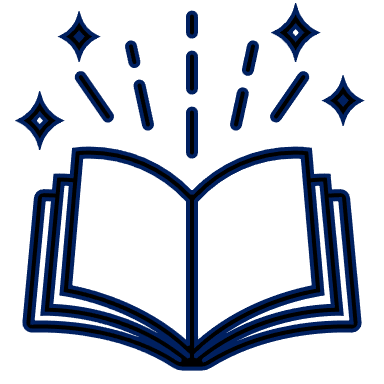 pp. 54 à 56
Appareil reproducteur féminin
Trompe de Fallope
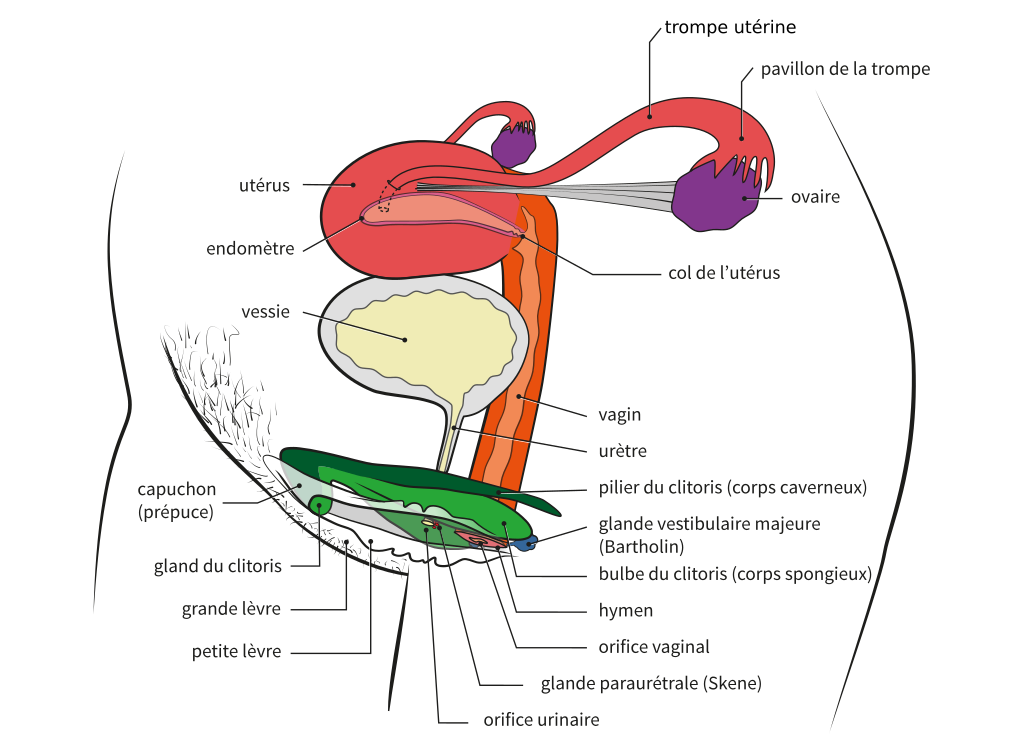 Organes génitaux internes
2 ovaires
 Ovocytes (exocrine)
 Hormones (endocrine)

2 trompes de Fallope
Utérus
Vagin
Utérus
Ovaire
Vagin
Voies génitales
Utérus : localisation
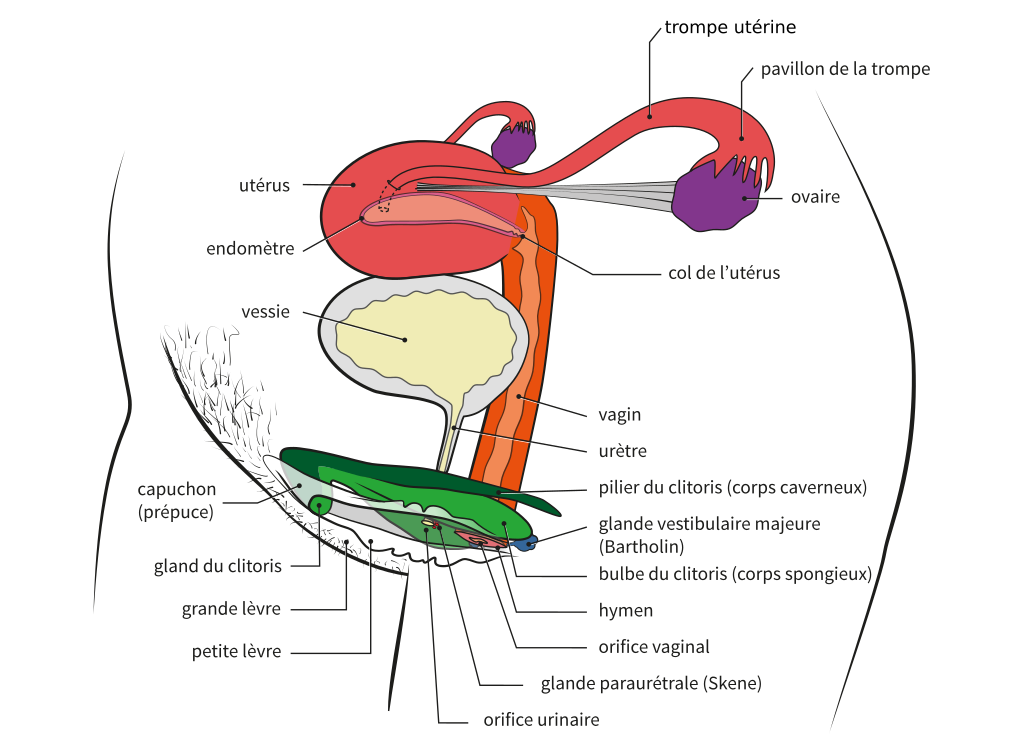 Utérus
« Posé» sur la vessie
Derrière la vessie et devant le rectum
Utérus
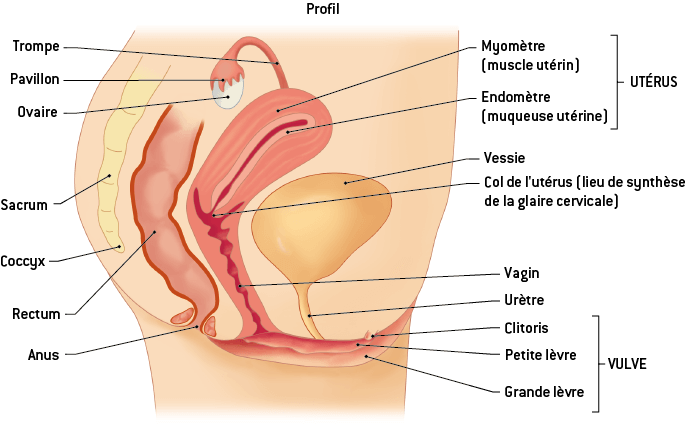 Utérus : fixation
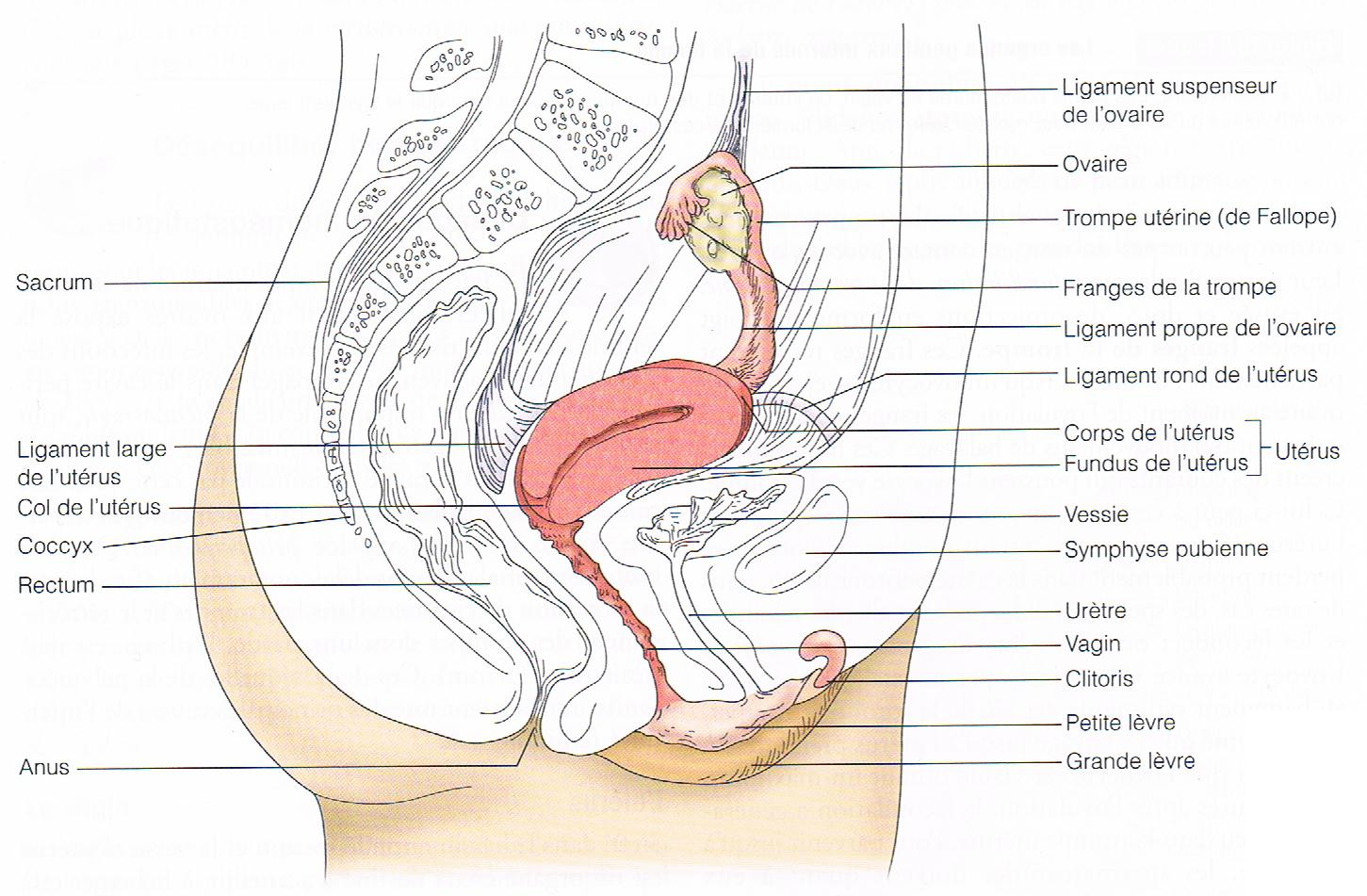 L’utérus est maintenu antérieurement et postérieurement par des ligaments
Utérus : anatomie
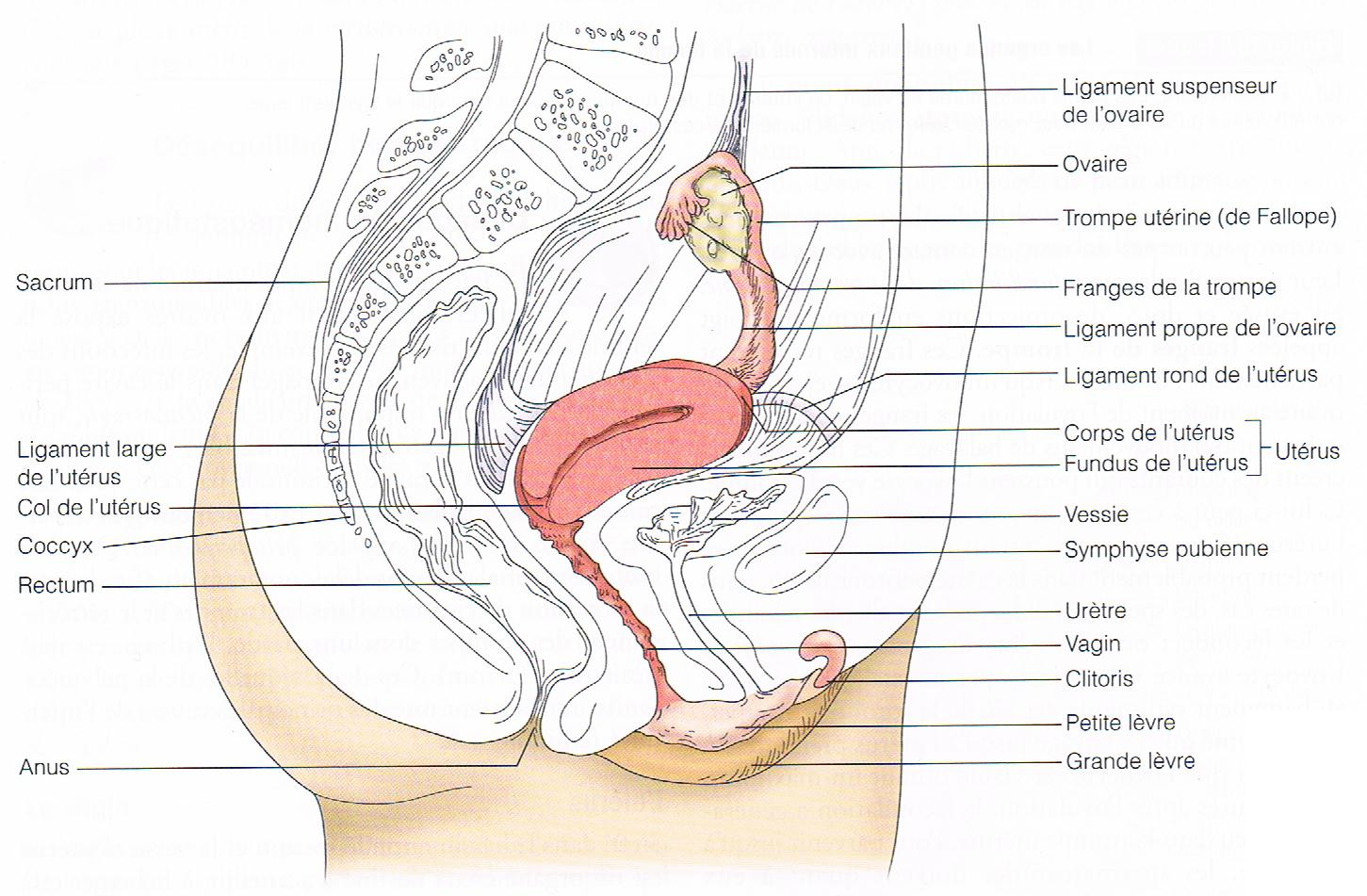 L’utérus est un organe épais et musculeux qui est divisé en 2 parties :

Corps
Col
Utérus : anatomie
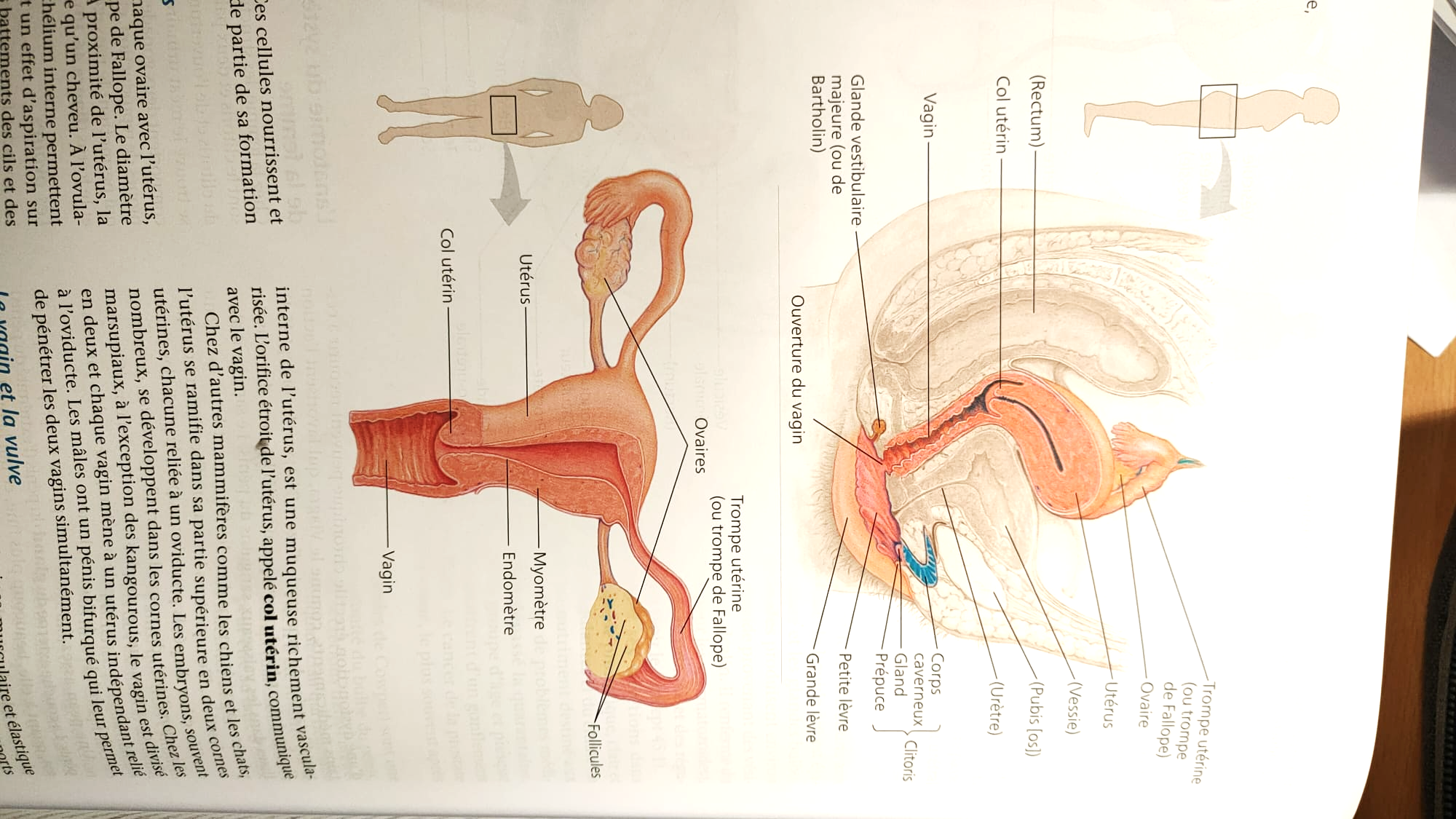 ~ taille et forme d’une poire inversée
L’utérus est un organe épais et musculeux qui est divisé en 2 parties :

Corps : partie supérieure
Col : partie inférieure étroite. 	  S’ouvre vers le vagin.

La partie épaisse du corps « en dôme » au-dessus de l’arrivée des trompes de Fallope s’appelle le fundus de l’utérus.
Fundus de l’utérus
Corps de l’utérus
Col de l’utérus
[Speaker Notes: Si femme non enceinte !]
Utérus : anatomie
La cavité de l’utérus (= lumière) est entourée par une épaisse paroi qui comprend 3 couches de tissus :

Endomètre
Couche interne, muqueuse
Myomètre
Couche médiane, musculaire
Périmètre
Couche externe, séreuse
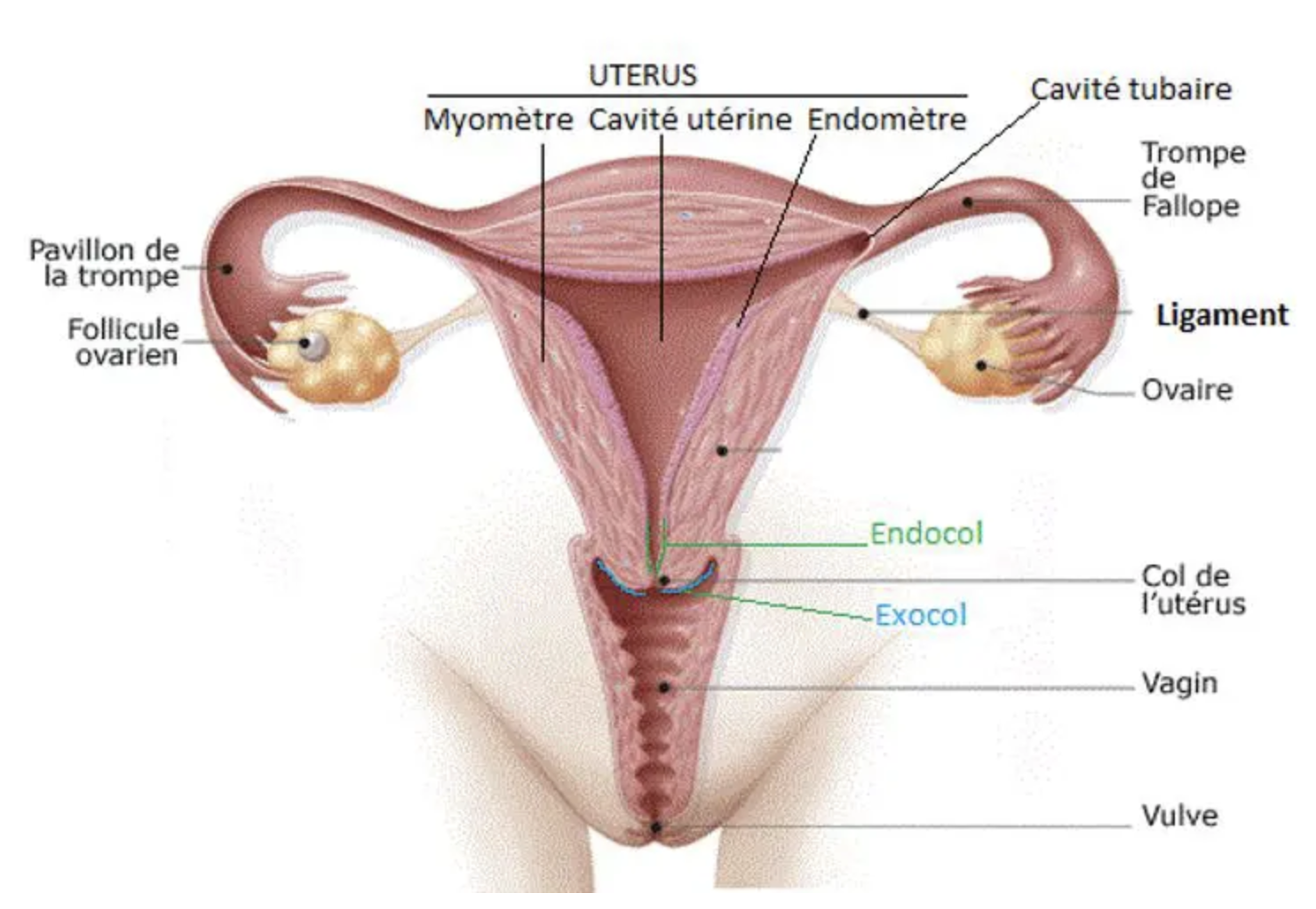 Cavité utérine
Myomètre
Endomètre
Périmètre
[Speaker Notes: Si femme non enceinte !]
Utérus : anatomie
Périmètre
Couche externe de l’utérus
Membrane séreuse
Couche de cellules qui sécrètent un liquide lubrifiant pour réduire la friction lors des mouvements
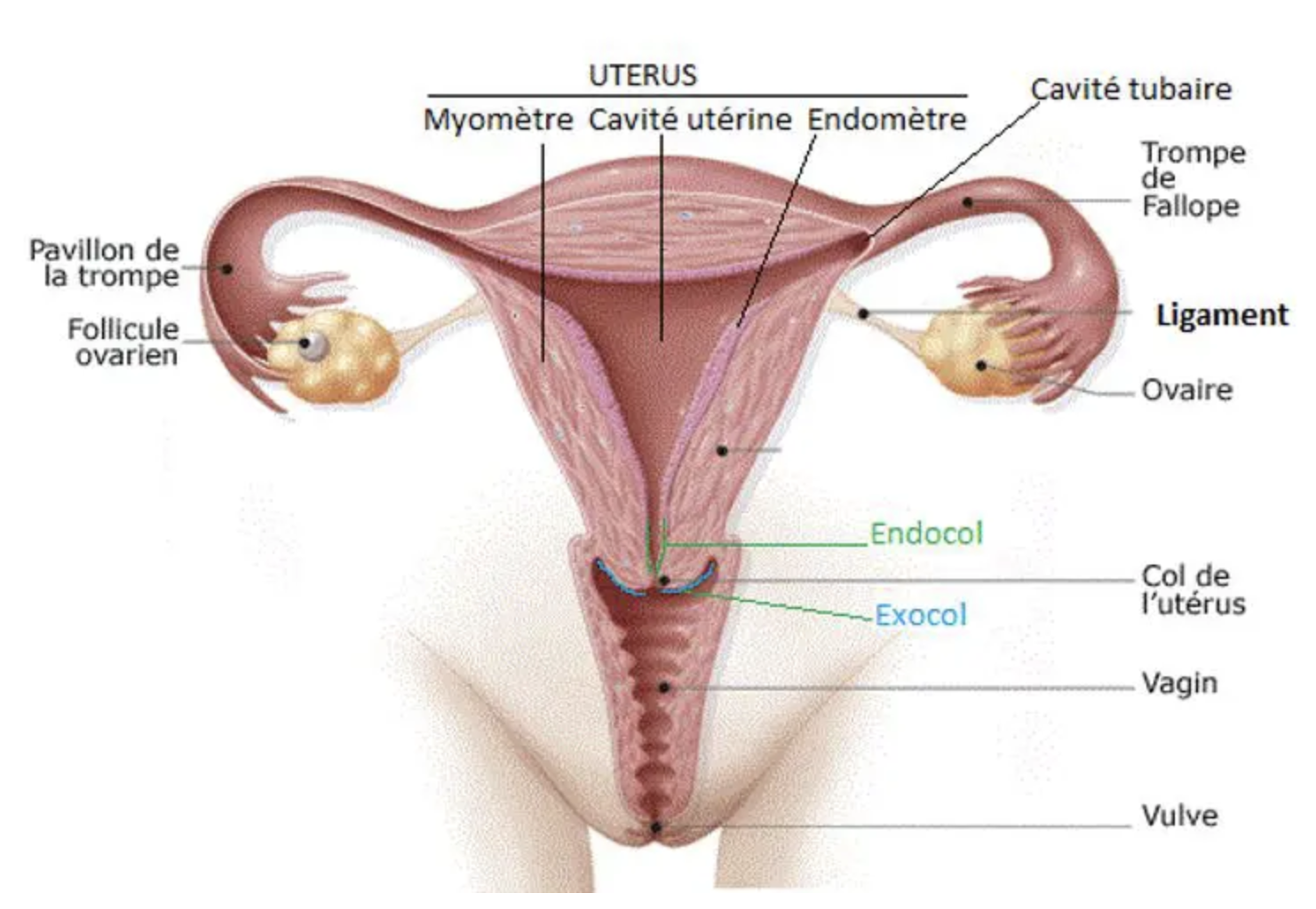 Périmètre
[Speaker Notes: Si femme non enceinte !]
Utérus : anatomie
Myomètre
Couche médiane de l’utérus
Couche la plus épaisse
Muscle lisse
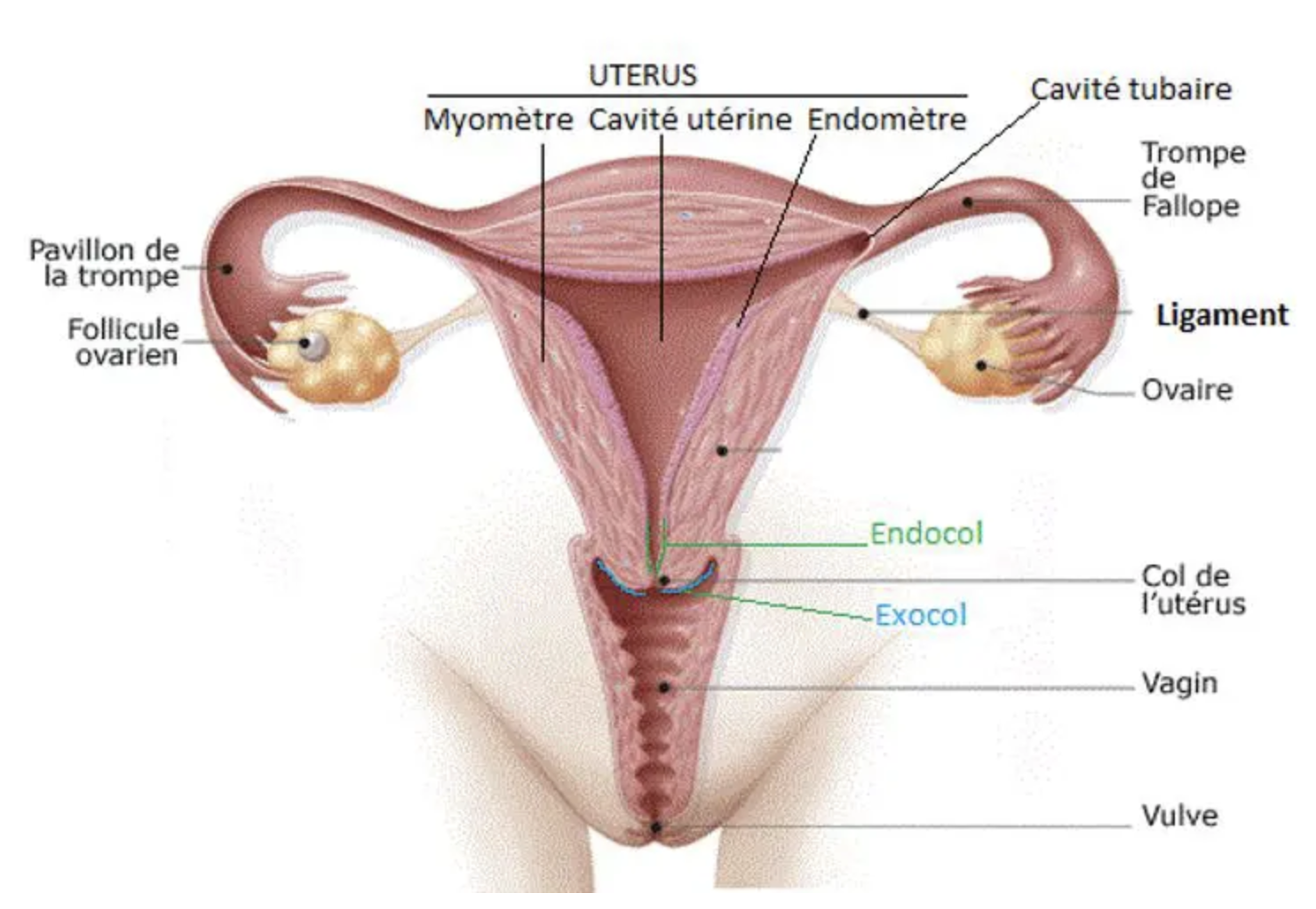 Myomètre
[Speaker Notes: Si femme non enceinte !]
Utérus : anatomie
Endomètre
Couche interne de l’utérus
Muqueuse
Cellules qui tapissent les cavités du corps et qui sécrètent du mucus
2 couches :
Basale (mince), collée contre le myomètre. Toujours présente.
Fonctionnelle, vers la cavité. La taille varie selon le cycle.
Très vascularisé
Zone d’implantation de l’ovocyte fécondé
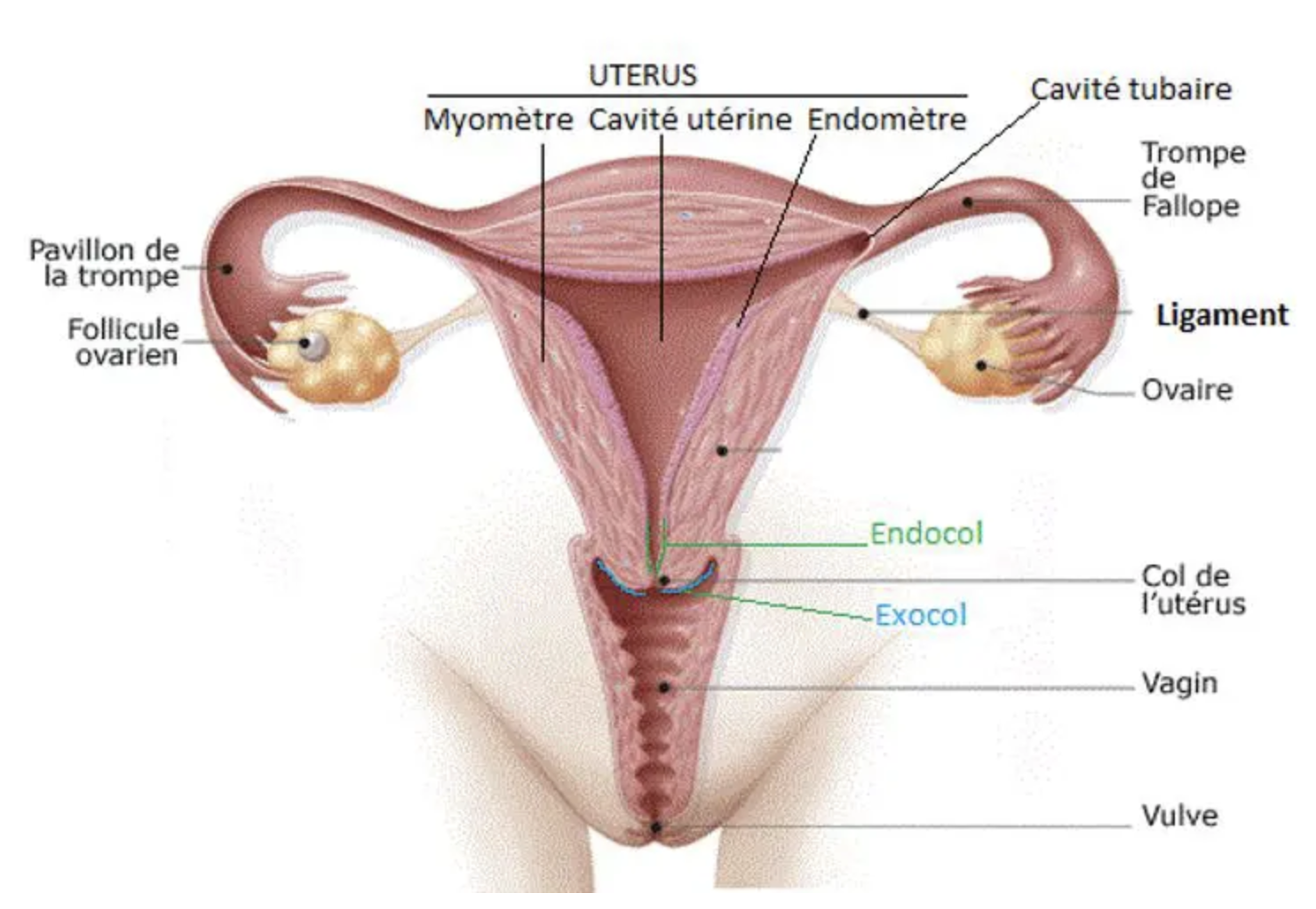 Endomètre
[Speaker Notes: Si femme non enceinte !]
Utérus : anatomie
Endomètre : 2 couches
Basale (mince), collée contre le myomètre. Toujours présente.
Fonctionnelle, vers la cavité. La taille varie selon le cycle menstruel
Prolifération de cellules souches sous l’effet d’hormones.
Très vascularisé
Zone d’implantation de l’ovocyte fécondé
Cavité utérine
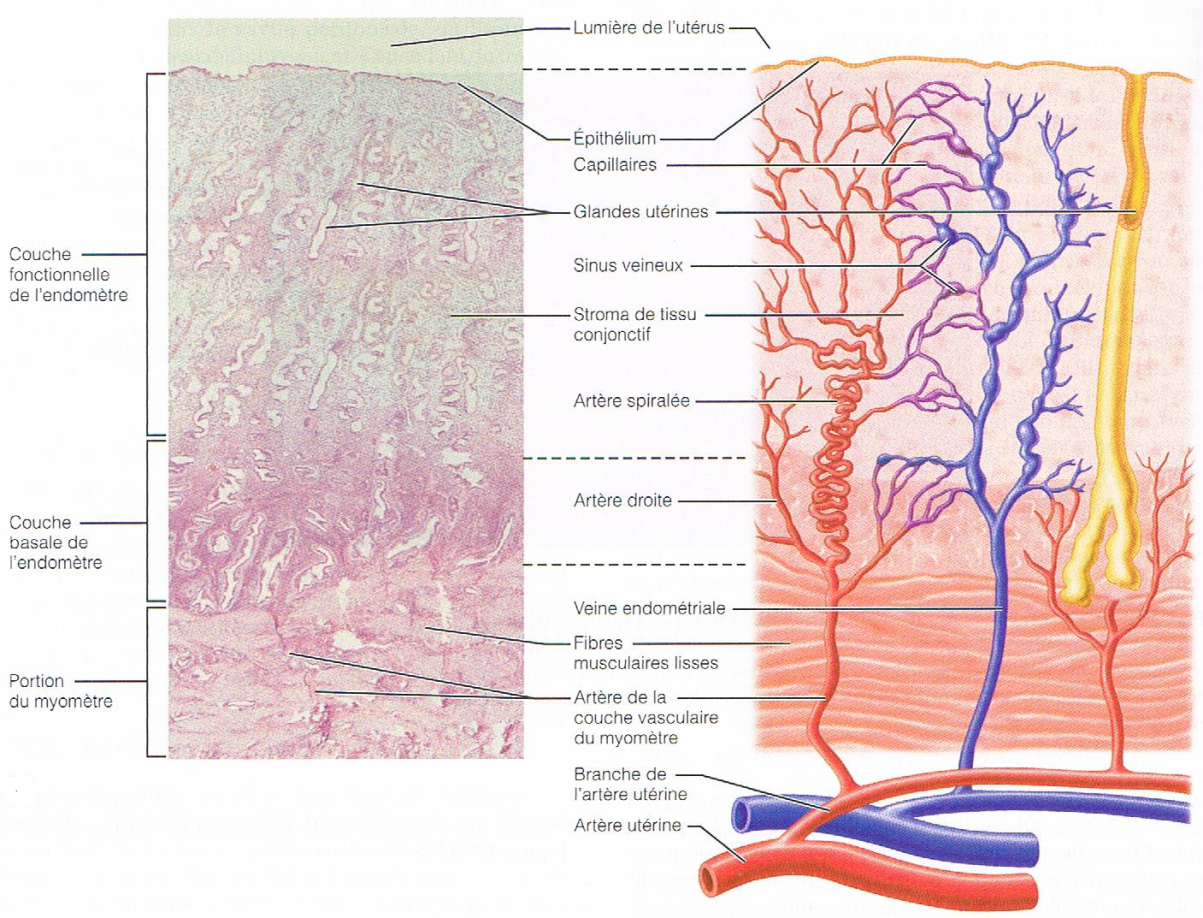 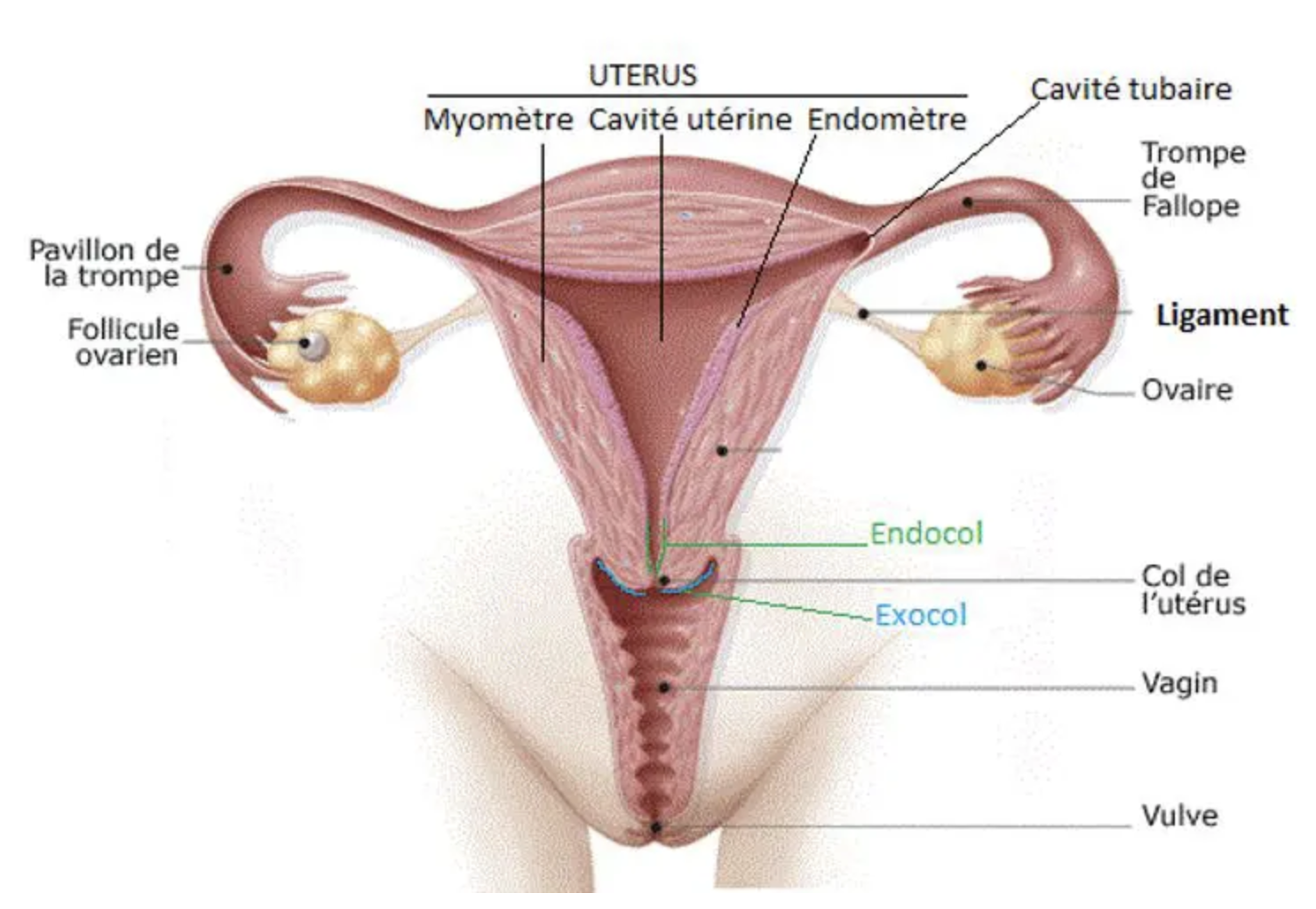 Myomètre
[Speaker Notes: Si femme non enceinte !]
Utérus : rôle
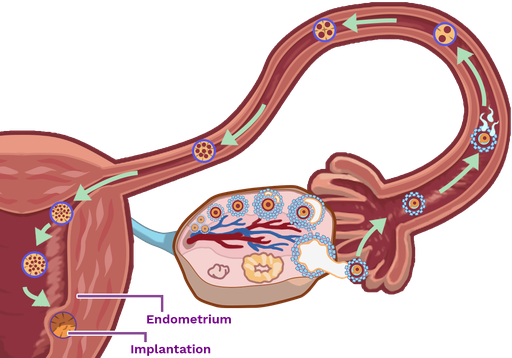 L’utérus reçoit l’ovocyte fécondé dans l’endomètre (= implantation) et lui fournit l’espace nécessaire à son développement
[Speaker Notes: Si femme non enceinte !]
Utérus : pathologie
Cancer du col de l’utérus
Les cellules du col se multiplient de façon incontrôlée
Femmes : 30-50 ans
Cause : papillomavirus
Facteurs de risque :
 Inflammations à répétition
 ITS
 Grossesses répétées
 Partenaires sexuels multiples
Prévention
 Vaccin
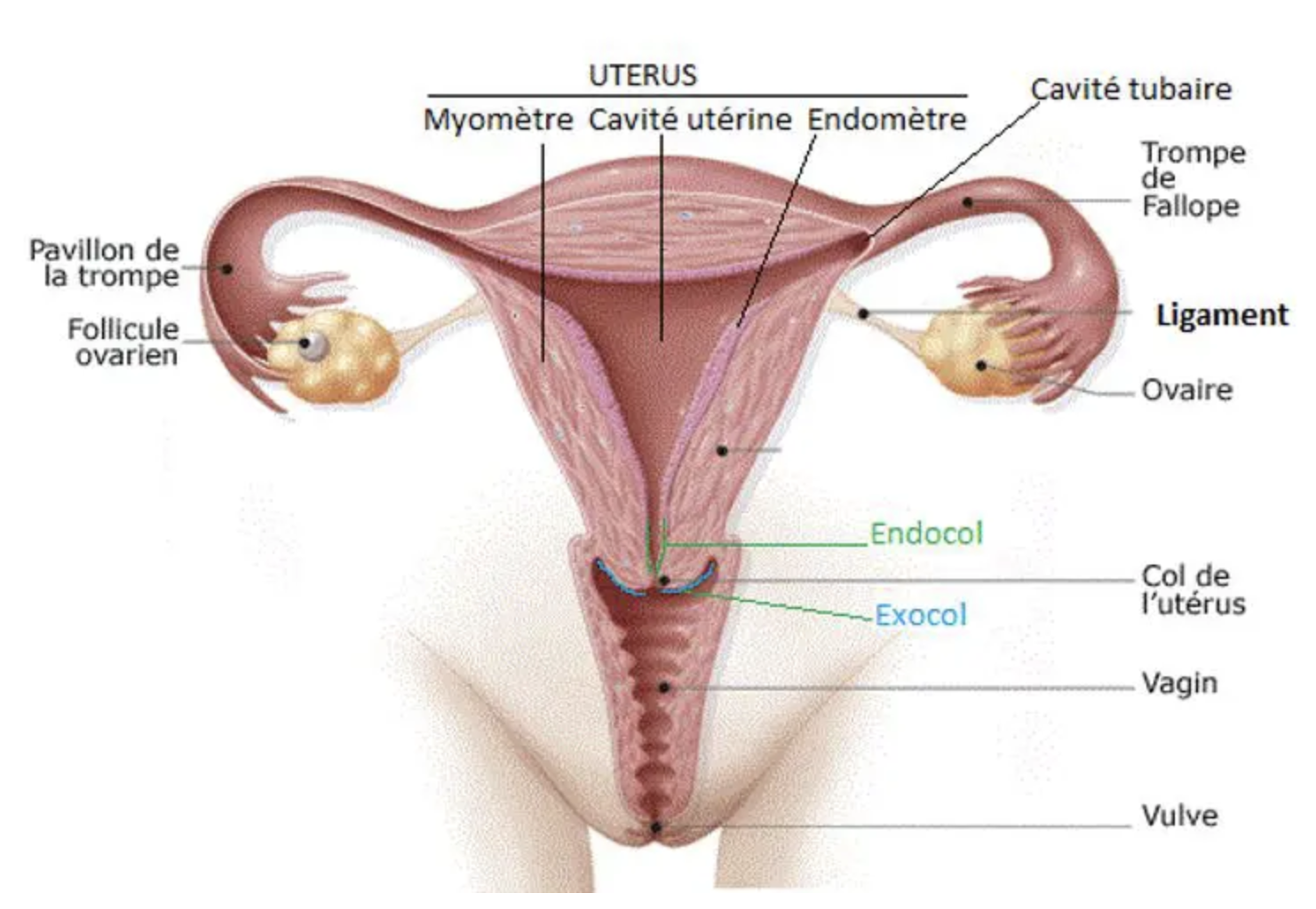 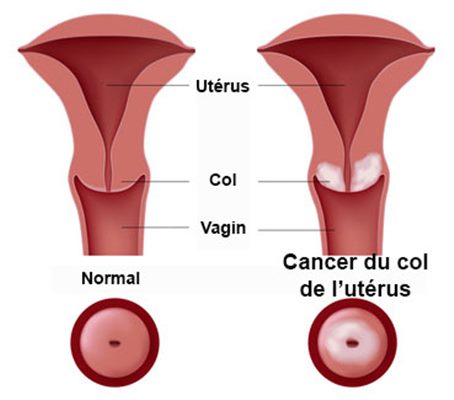 [Speaker Notes: Infections transmissibles sexuellement]
Appareil reproducteur féminin
Trompe de Fallope
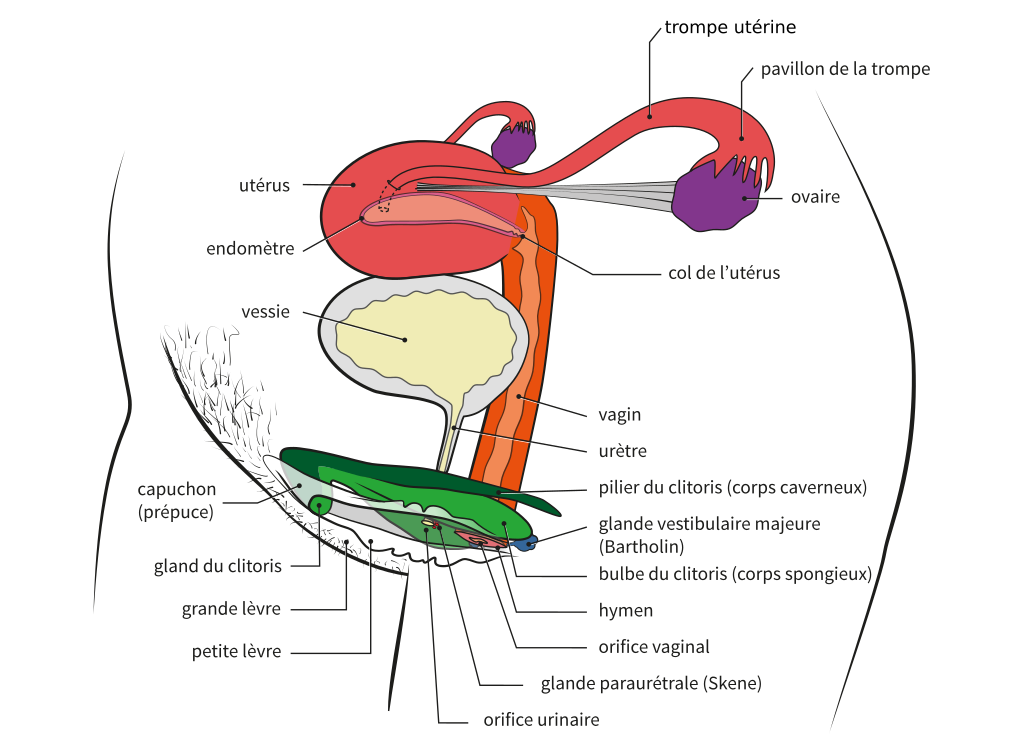 Organes génitaux internes
2 ovaires
 Ovocytes (exocrine)
 Hormones (endocrine)

2 trompes de Fallope
Utérus
Vagin
Utérus
Ovaire
Vagin
Voies génitales
Vagin : localisation
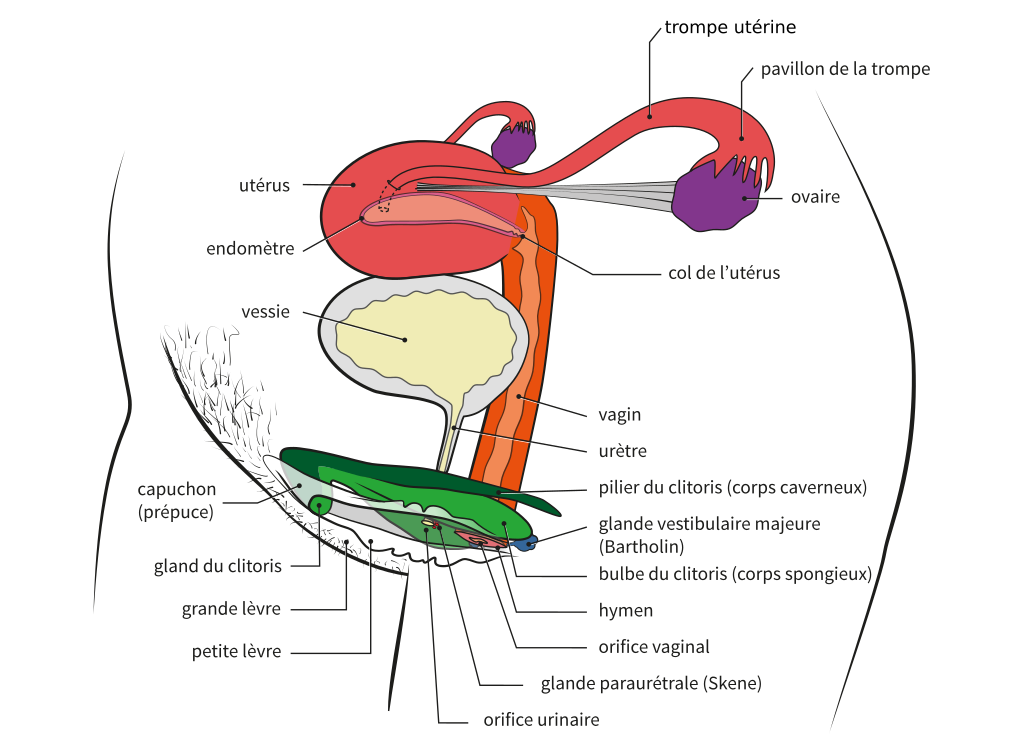 Vagin
Tube à la sortie du col de l’utérus
Entre la vessie et le rectum
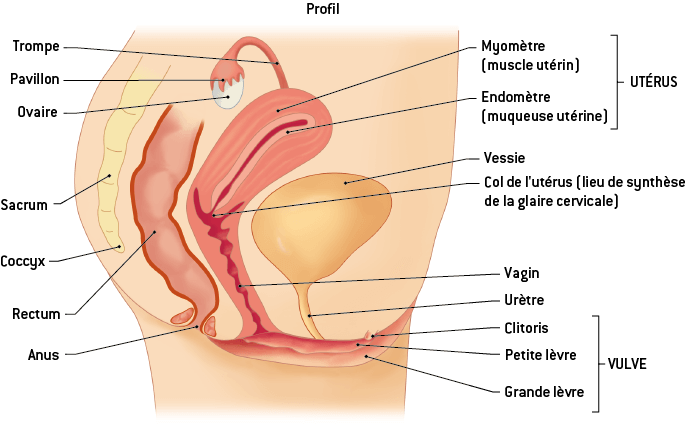 Vagin
Vagin : anatomie
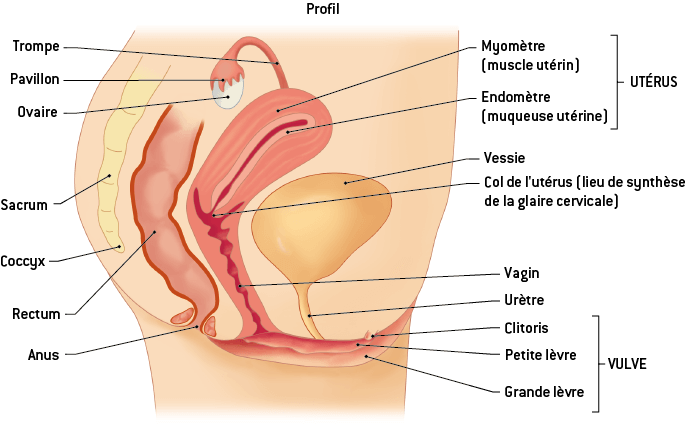 Le vagin est un tube musculaire
Paroi mince, avec de nombreux replis
Permet une expansion pour recevoir le pénis ou pour l’accouchement
~10 cm de long
Va du col de l’utérus jusqu’à la vulve (sortie du corps)
Vagin : anatomie
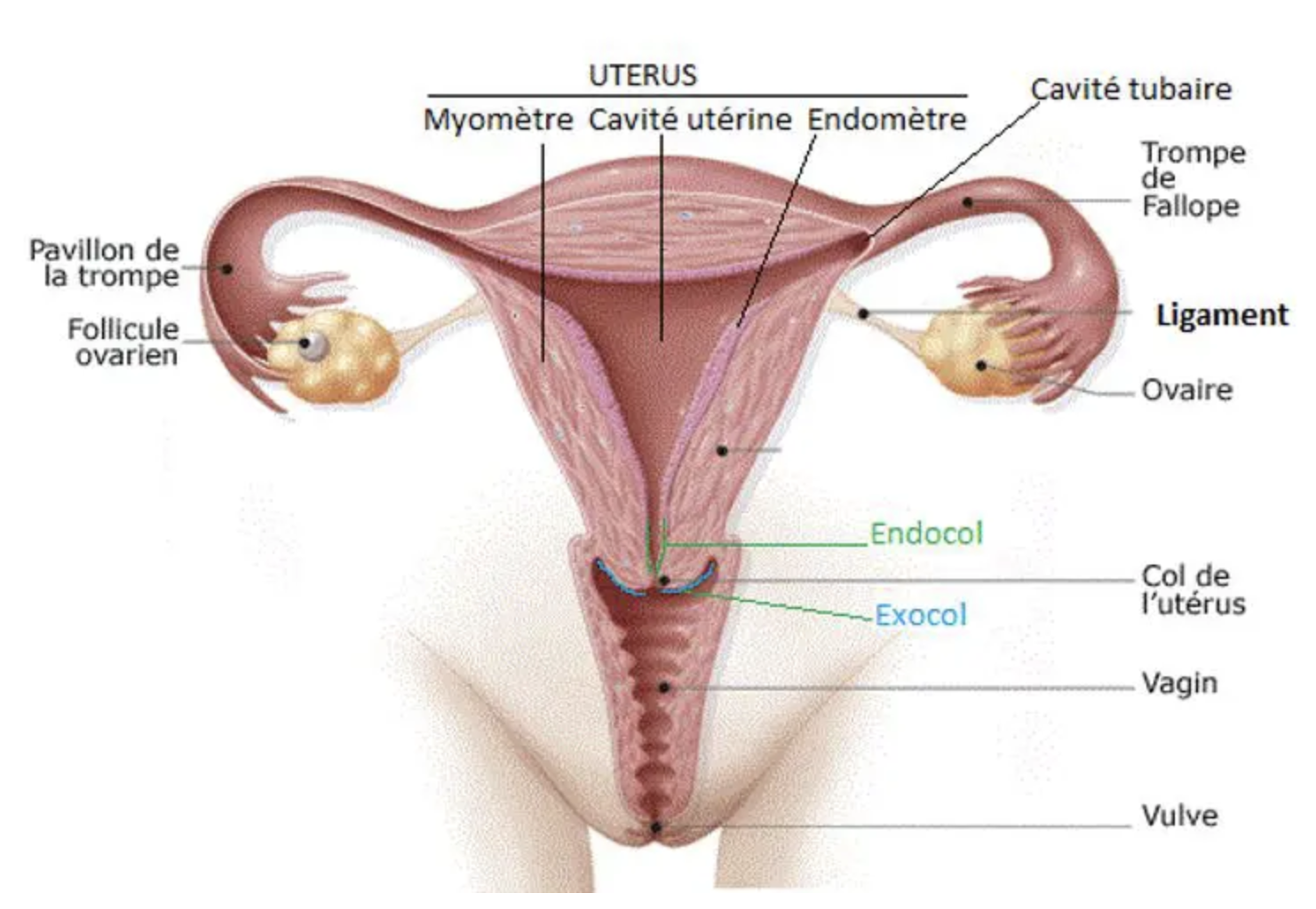 Vagin : rôle
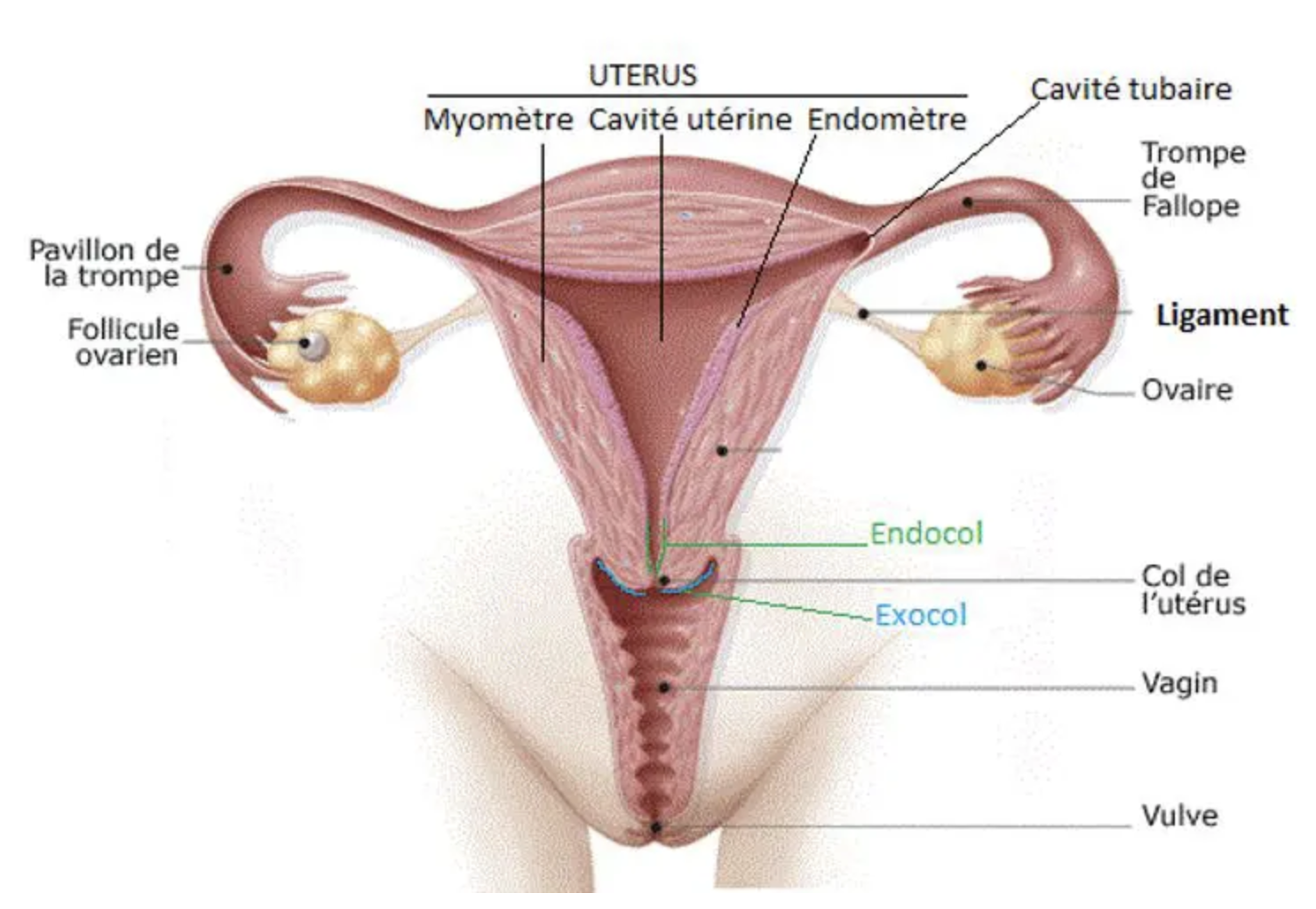 Le vagin permet :
La sortie du bébé lors de l’accouchement
L’écoulement du flux menstruel
La réception du pénis et du sperme lors des rapports sexuels
Appareil reproducteur féminin
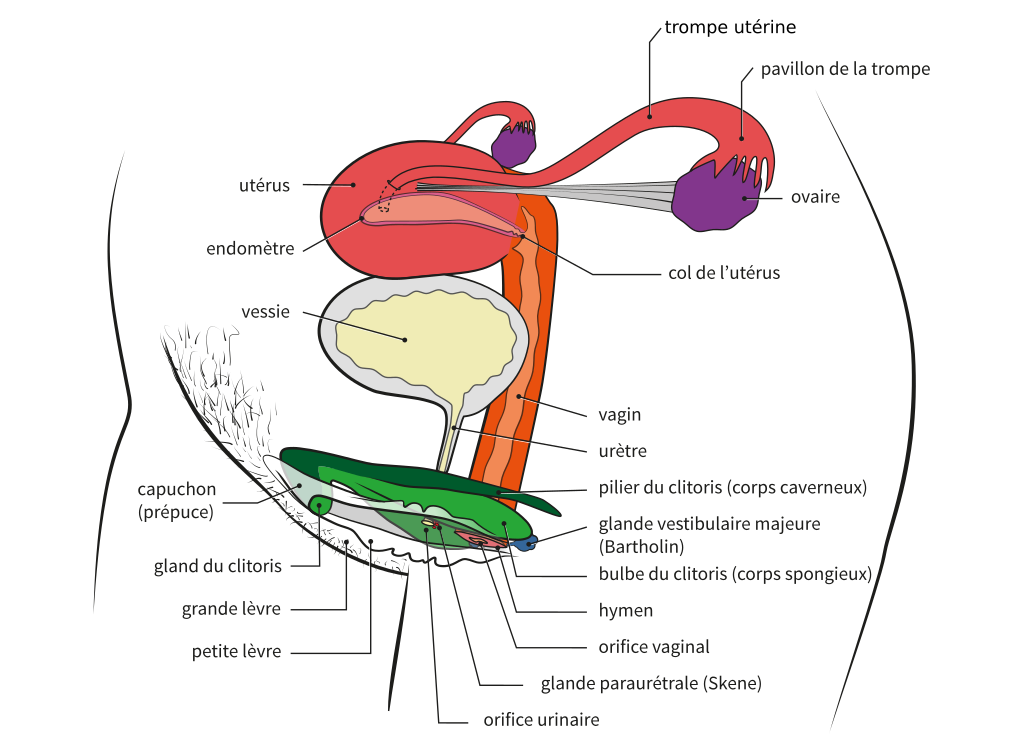 Organes génitaux externes
= Vulve
2 grandes lèvres
 Replis cutanés
2 petites lèvres
 Replis cutanés
 Vestibule
2 glandes vestibulaires
Clitoris
 Homologue du pénis
Glandes vestibulaires
Clitoris
Petite lèvre
Grande lèvre